Тема 18Общественно-политические движения в России в XIX веке
Теория официальной народности
Православие 
Самодержавие 
Народность
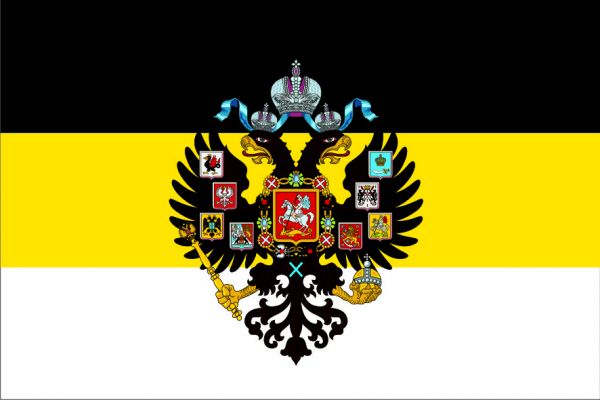 Сергей Семёнович Уваров
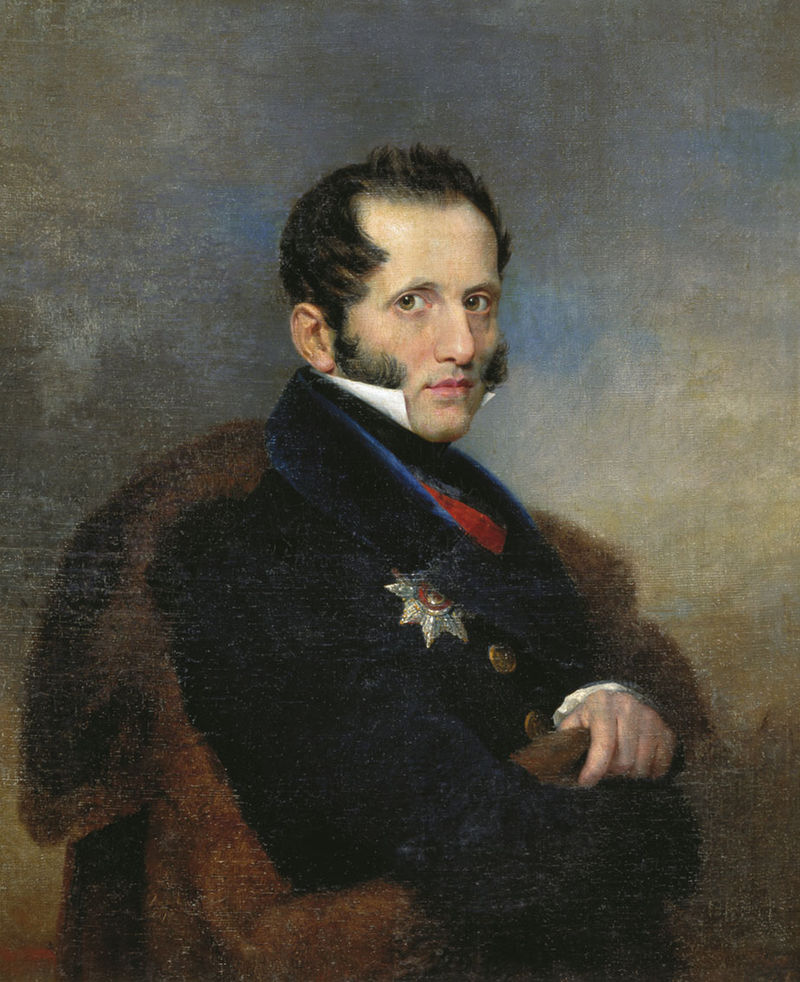 1833—1849 - министр народного просвещения
Пётр Яковлевич Чаадаев
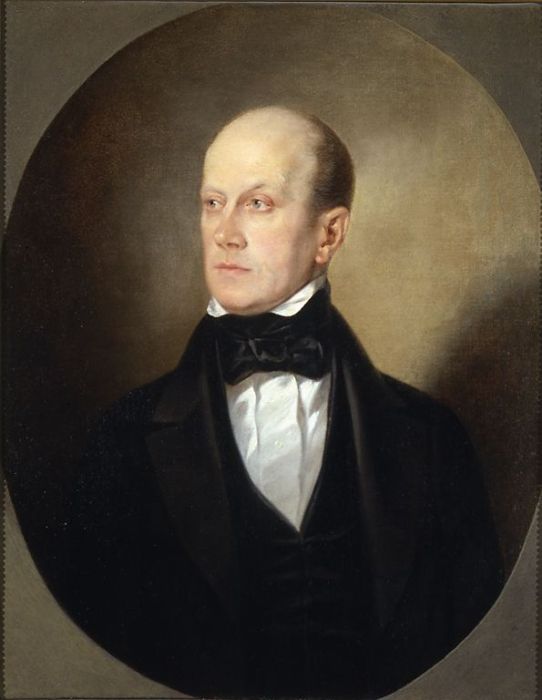 Славянофилы и западники
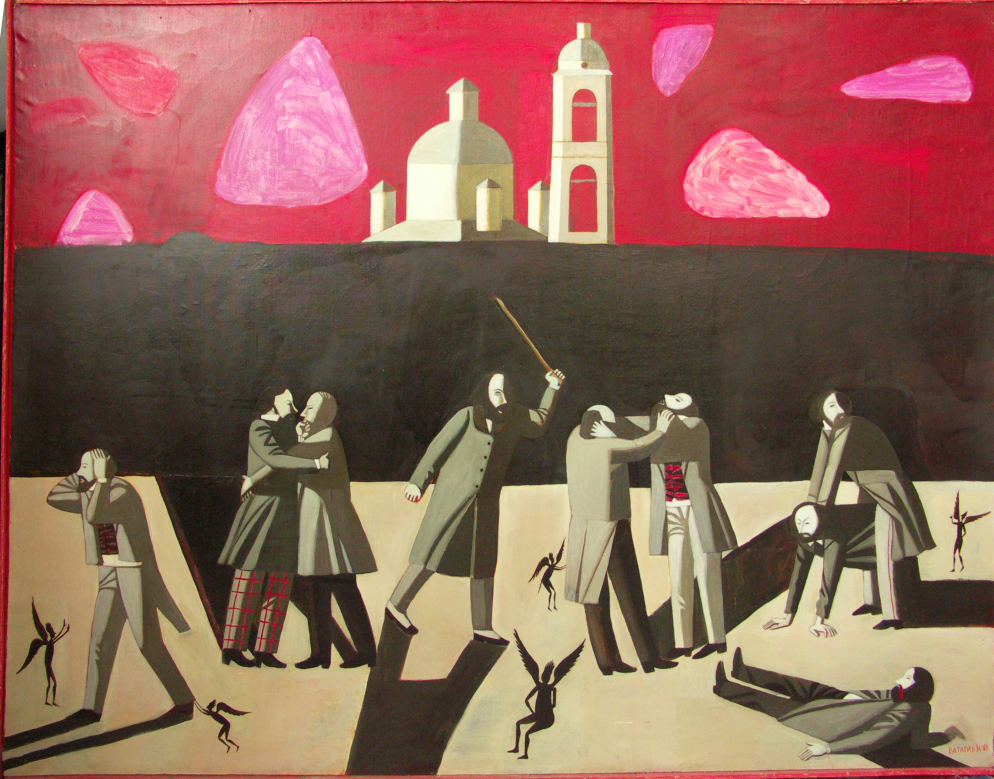 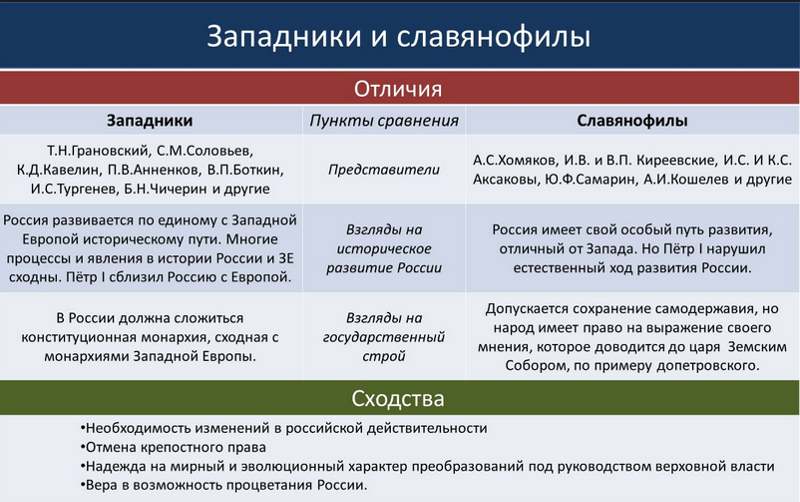 Белинский В.Г.
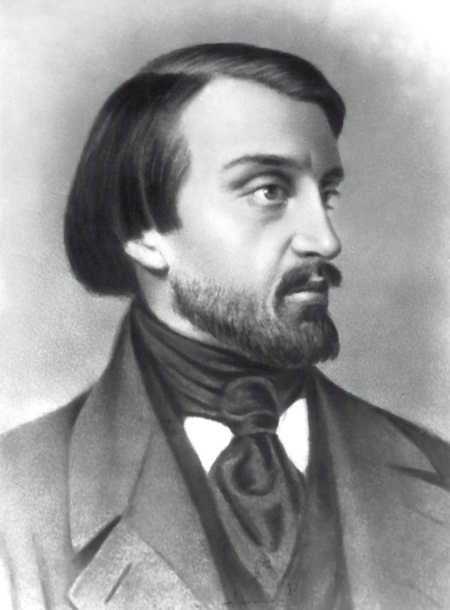 Герцен А.И.
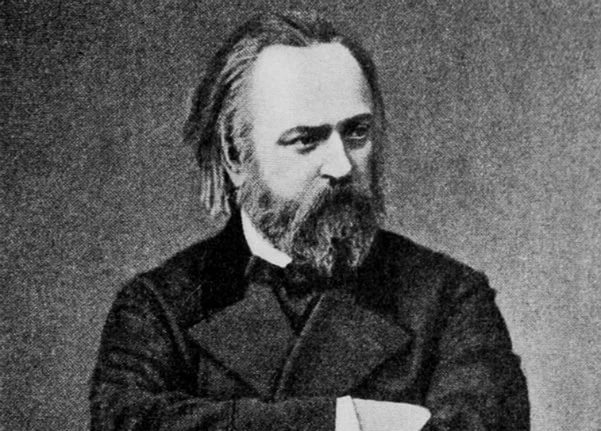 Журнал «Колокол»
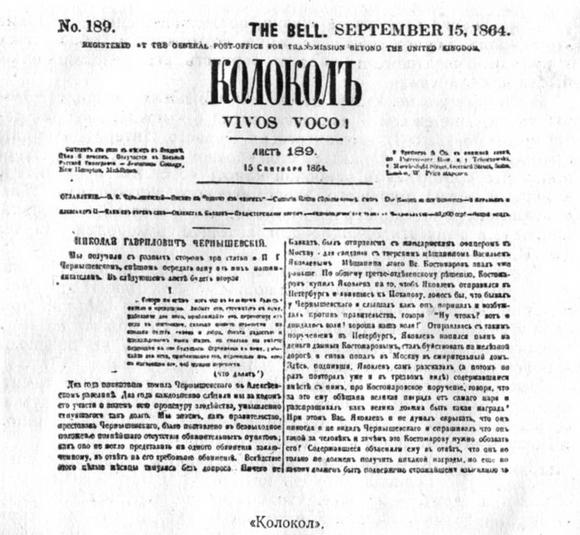 Марксисты
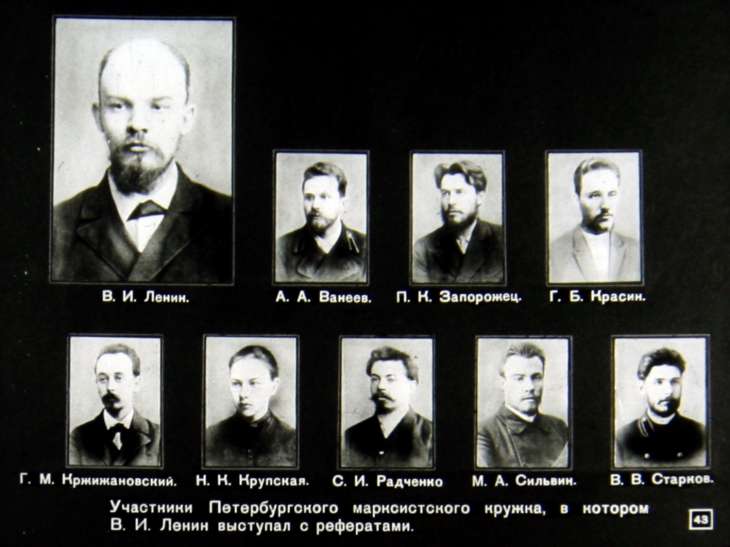 Пролетариат
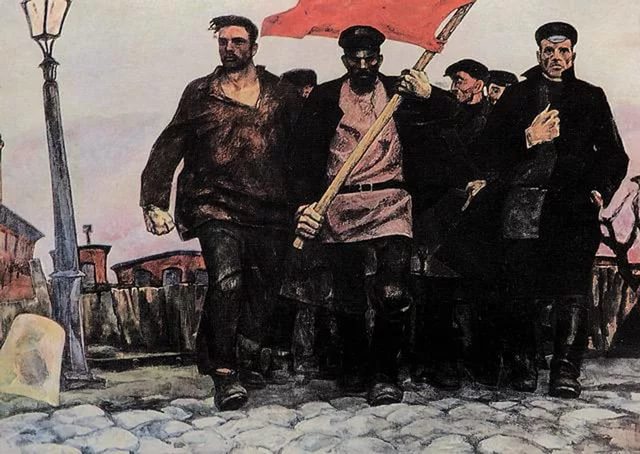